Департамент государственных доходов
 по Кызылординской области
Уполномоченный по этике    Департамента государственных     доходов по Кызылординской области	 Ақжігіт Базархан Төреқұлұлы
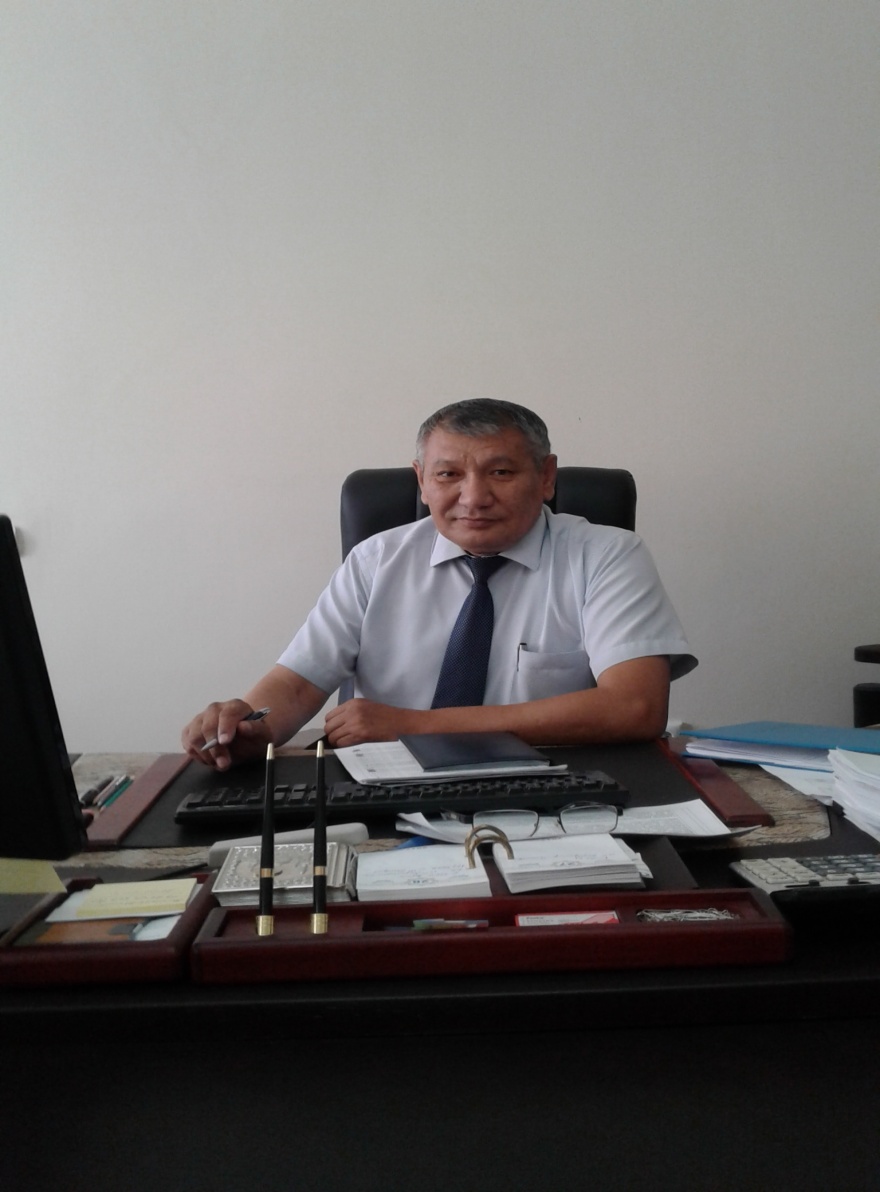 Контактные телефоны: 23-66-71,   87015114645, 87074813214 
адрес: г.Кызылорда, пр.Абая, 64Г, 213-кабинет